Inflation
UK CPI inflation
0.1% Nov ‘15
Killer question – is 
inflation good or bad? 
Discuss in pairs…
It depends…
Complete Activity 1
1
[Speaker Notes: http://www.slideshare.net/tutor2u/as-macro-revision-inflation-and-deflation-31476072]
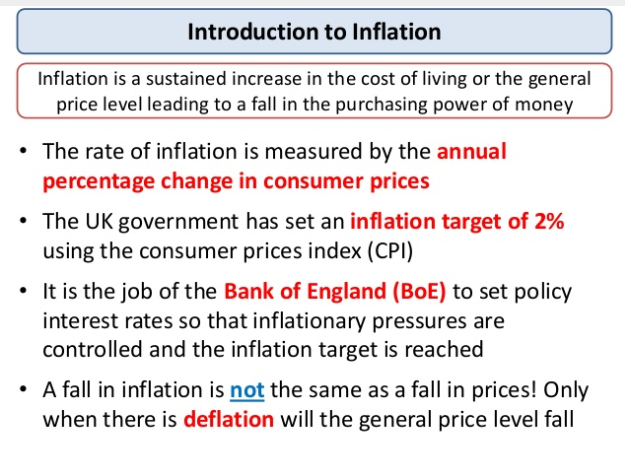 There are 2 types of inflation
Demand pull inflation is caused by increasing AD

Cost push inflation is caused by a fall in AS
Complete activity 3
Complete activity 3
Rising I: low interest rates, low corporation tax, rising business confidence, rising profits, more available credit

Rising G: Political ideology e.g. on education, healthcare, defense, infrastructure

Rising (X-M): weaker pound, higher quality exports, higher incomes abroad
Complete activity 4
Wage price spiral
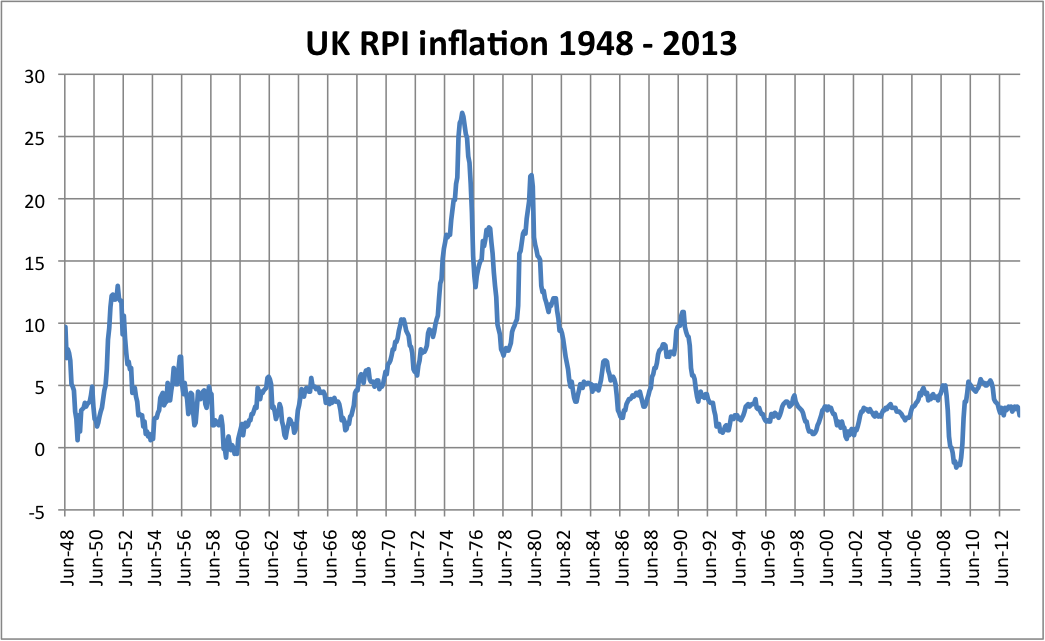 Wage Price Spiral
Complete activity 5
Complete activity 6
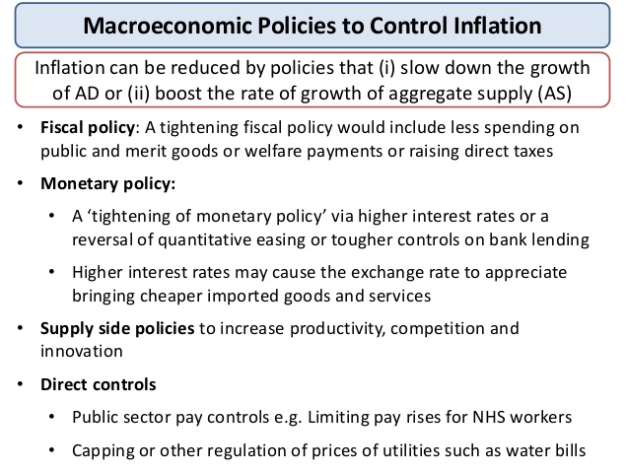 Slide 18
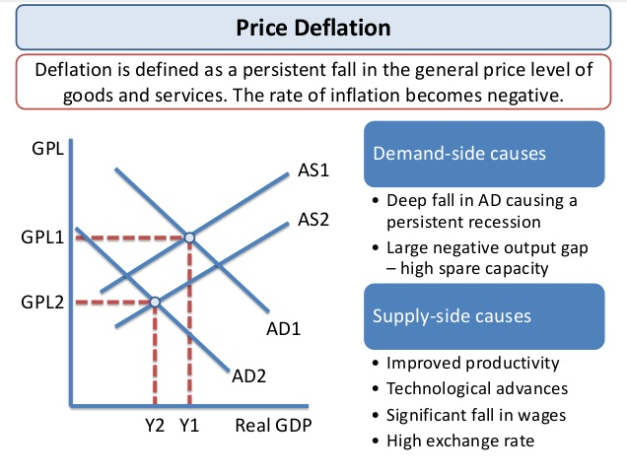 Slide 19
Deflation in Japan
http://www.bbc.co.uk/news/business-11878314
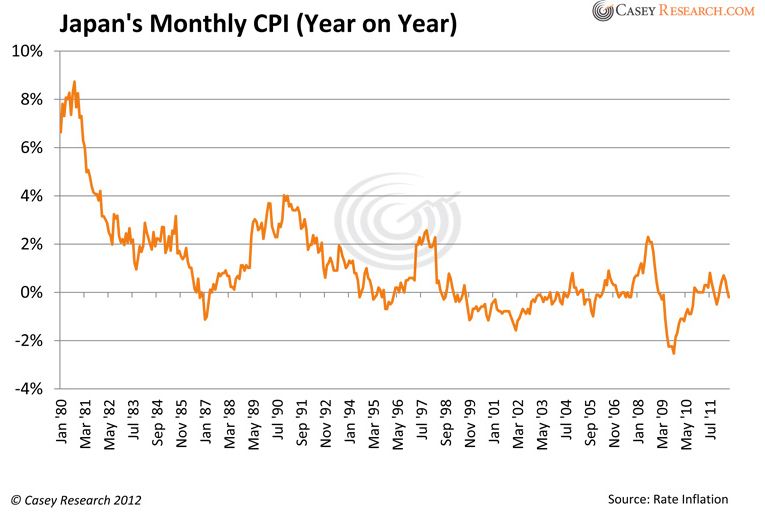 Complete activity 7
Killer question
Keynesian analysis: At what stage of the economic cycle will a rise in AD lead to a large amount of demand pull inflation?

Why is this so?

Hint: think about the link between the availability of the factors of production and the spare capacity in the economy
Could ‘good’ low inflation become ‘bad’ deflation?
[Speaker Notes: http://www.bbc.co.uk/news/business-30795424]